The Relationship between Saccadic Suppression and Perceptual Stability
Tamara L. Watson and Bart Krekelberg (2009)

Hunjae Lee, VCC Lab
2009-10-28
Introduction
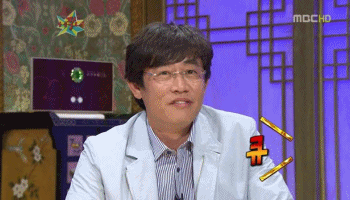 Background- Saccade- Perceptual stability- Saccadic omission- Saccadic suppression- Shape-contrast illusion

Goal

Conclusion
Experimental Procedures
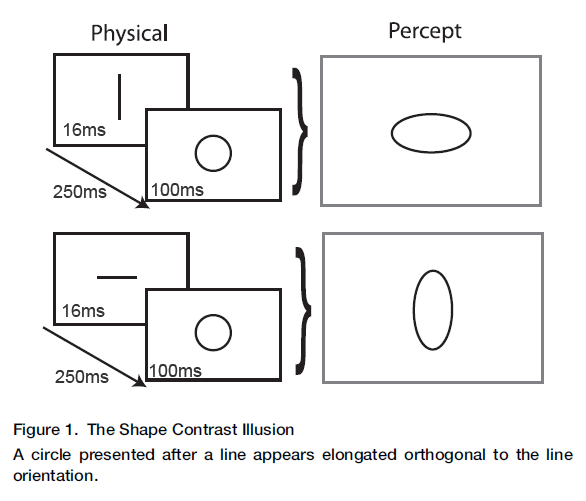 A shape-contrast effect for briefly presented stimuli (Suzuki & Cavanagh, 1998)
Experimental Procedures
Experiment 1- Testing the basic shape contrast illusion.- Center of the screen- 2 (horizontal or vertical line) * 2 (present or absent) * 2 (horizontal or vertical elongation) * 5 (10%, 7.5%, 5%, 2.5%) * 16 (Iteration)

  - Reporting the shape of the ellipse. 
  - %PHE (peceived horizontal elongation)
  - The threshold at 50% was considered the point of subjective circularity
Experimental Procedures
Experiment 2
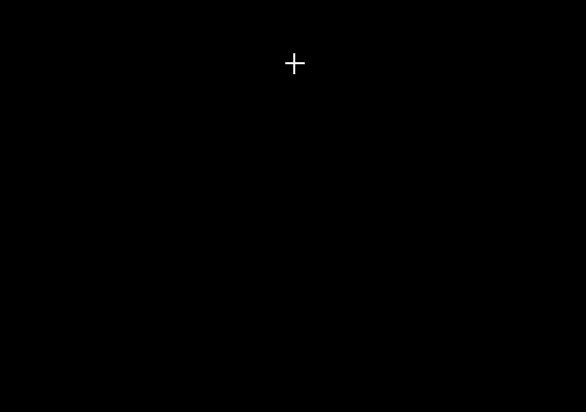 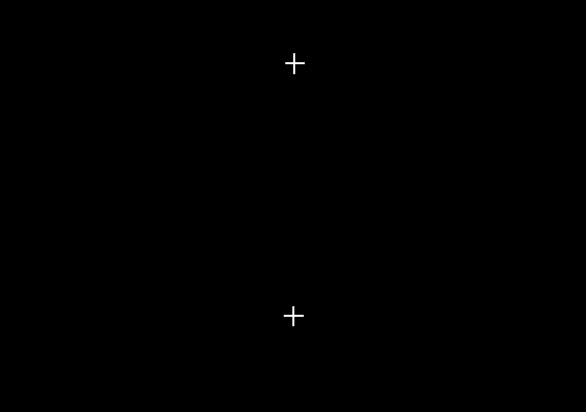 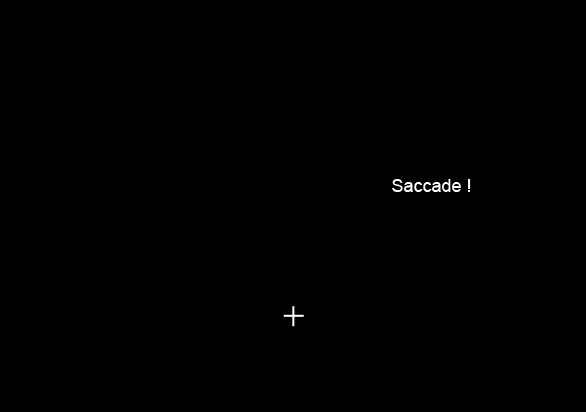 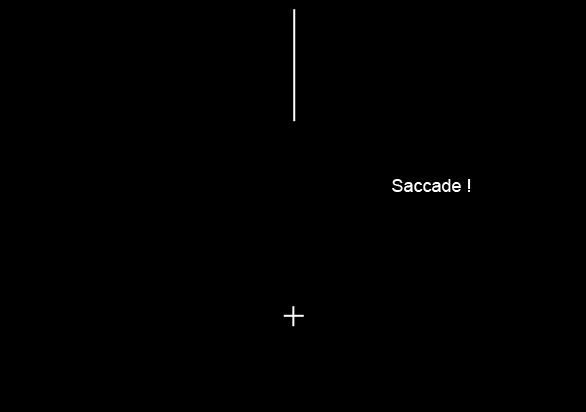 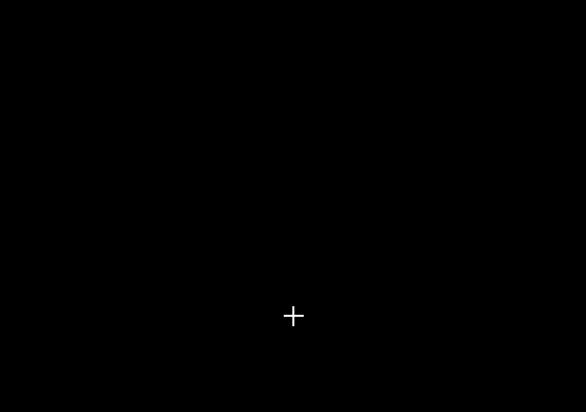 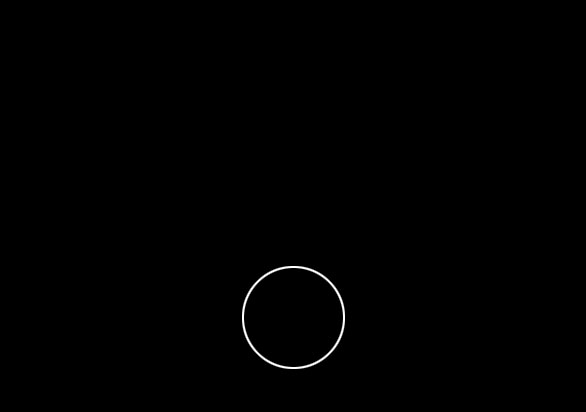 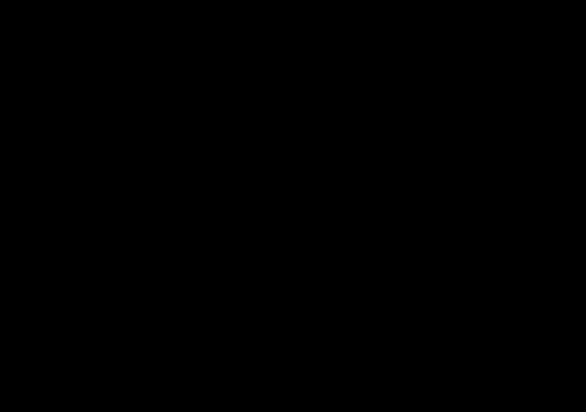 Experimental Procedures
Task- Reporting presence of inducer line- Reporting the shape of the ellipse.
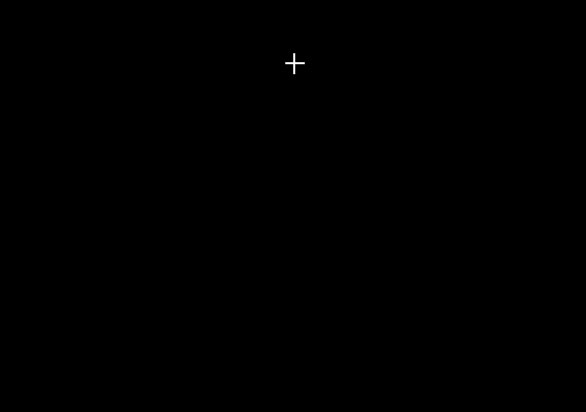 Results
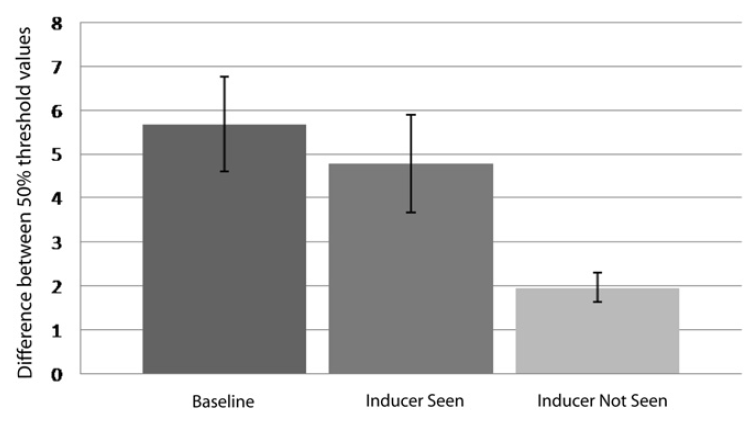 Visual Perception: Saccadic Omission – Suppression or Temporal Masking?
Michel R. Ibbotson and Shaun L. Cloherty (2009)
Suppression or Temporal Masking ?
Stepping forward from Watson et al (2009)

Mechanism of omission
 - Suppression of the visual pathways (Burr et al)
 - Backward temporal masking (Wurtz et al)
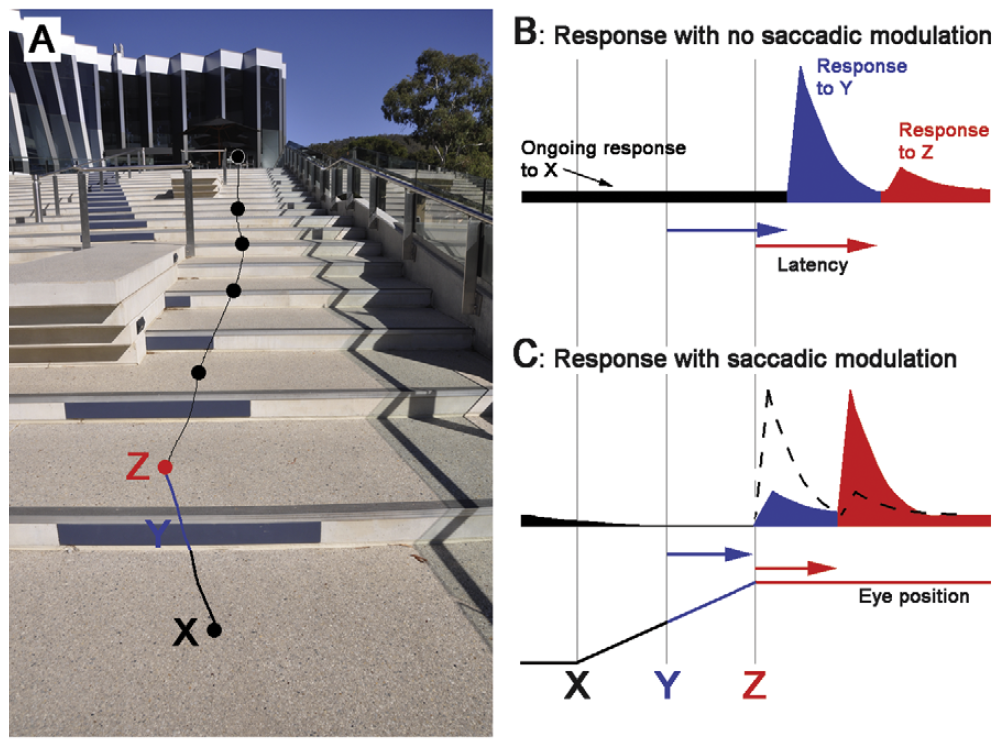 Unifying theory
Modulation - Pre-saccadic reduction & Post-saccadic enhancement.
   - The latencies of responses to post-saccadic stimuli are reduced.
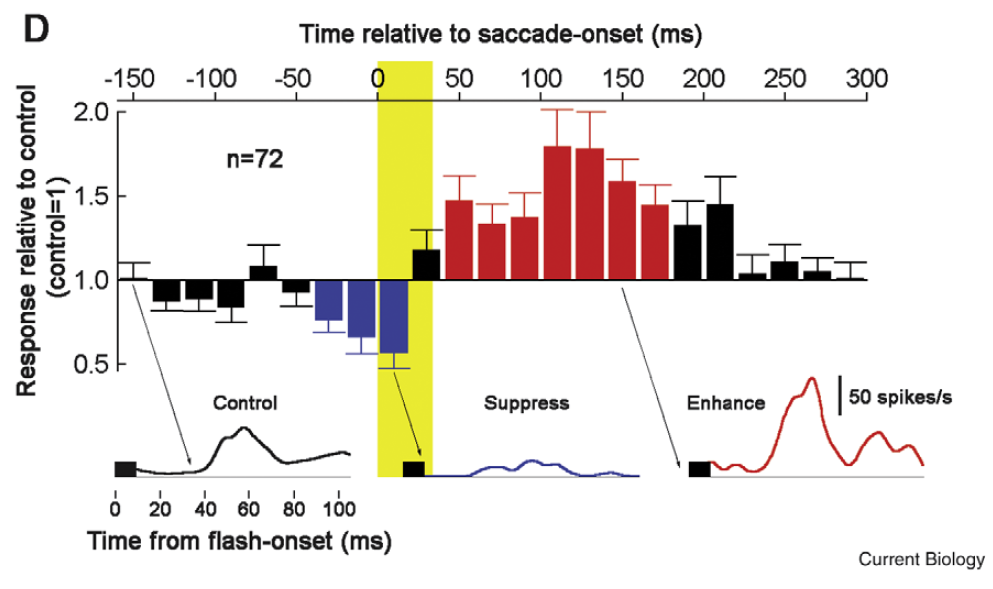 Discussion
Early versus Late

Retinal versus Extraretinal (Masking versus Suppression)

Dorsal versus Ventral

Purpose of saccadic suppression ?- Perisaccadic signals are useful?

Then, what is suppressed during saccade?
Thank you
Please say something ! 